APEx: Automated Inference of Error Specifications for C APIs
Yuan Kang1, Suman Jana1, Baishakhi Ray2
1Columbia University
2University of Virginia

ASE 2016, September 6, 2016
1
Incorrect error handling: a serious source of bugs
One of OWASP’s top 10 sources of security vulnerabilities
CVE-2015-8617
CVE-2015-0208
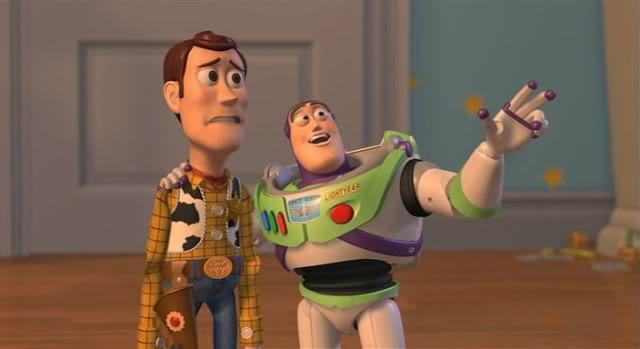 CVE-2015-7941
CVE-2015-0288
CVE-2015-8340
CVE-2014-9826
CVE-2014-0092
CVE-2015-0285
CVE-2015-0292
...
2
Error handling is especially problematic in C
int ret = func1(...); 
if (ret == 0) {
  /* pass the error upstream or exit */   
}
char *ptr = func2(...); 
if (!ptr) {
  /* pass the error upstream or exit */ 
}
No built-in exception reporting mechanism
Developers design custom error protocols (e.g., 0 means error)
3
We need error specs
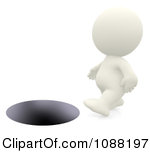 What are the errors?
Where are the errors?
Dynamic analysis: Fault injection [Marinescu et al.]
Static analysis: EPEx [Jana et al.]
4
Automated, accurate & relevant
Manually from documentation and code
Apply general intuition
Not Accurate
Not Automated
Is the error critical?
5
APEx: automated error path exploration
6
Non-error paths
if (inflateInit2(...) != 0)
  return;
buf = malloc(...);
if (buf != NULL) {
  while(1) {
    status = inflate(...);
    if (status == 0) {...}
    else break;
  } 
}
inflateEnd(...);
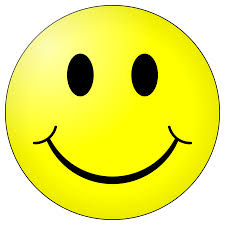 7
Error paths
if (inflateInit2(...) != 0)
  return;
buf = malloc(...);
if (buf != NULL) {
  while(1) {
    status = inflate(...);
    if (status == 0) {...}
    else break;
  } 
}
inflateEnd(...);
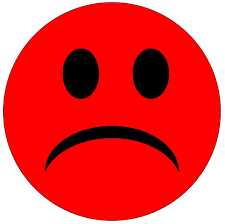 8
Error vs. non-error paths
Error paths are less complex
Less statements
Less function calls
Less branches
Error constraints:
Less paths
if (inflateInit2(...)
    != 0)
  return;
buf = malloc(...);
if (buf != NULL) {
  while(1) {
    ...
  } 
}
inflateEnd(...);
9
What matters?
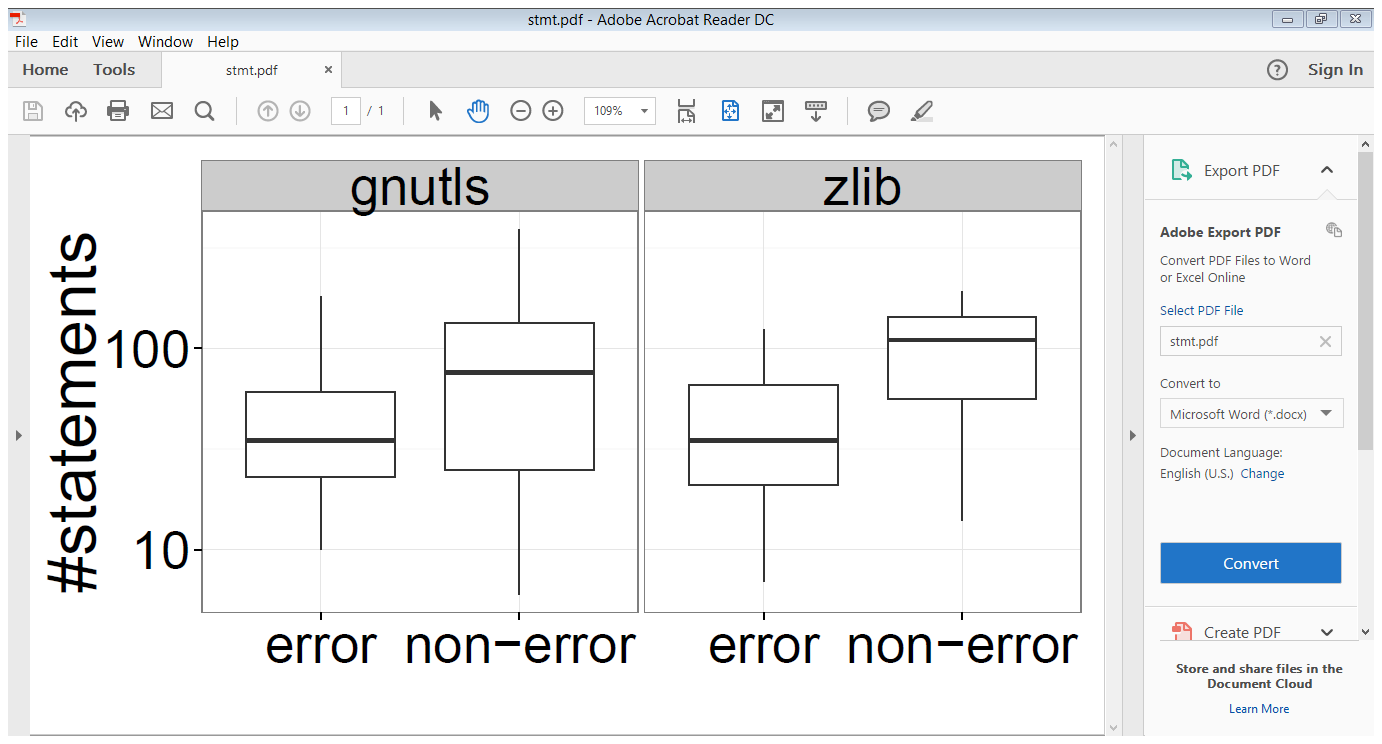 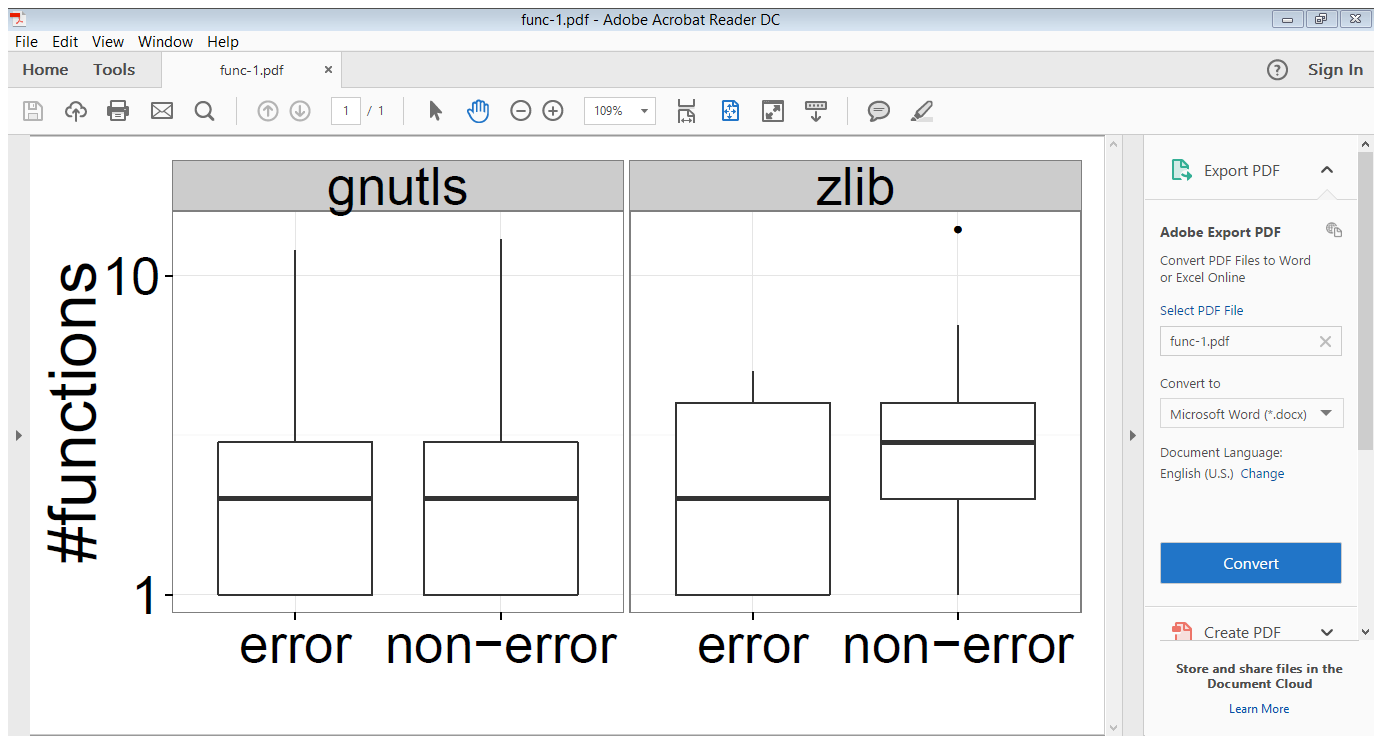 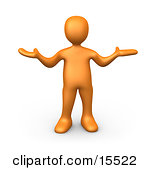 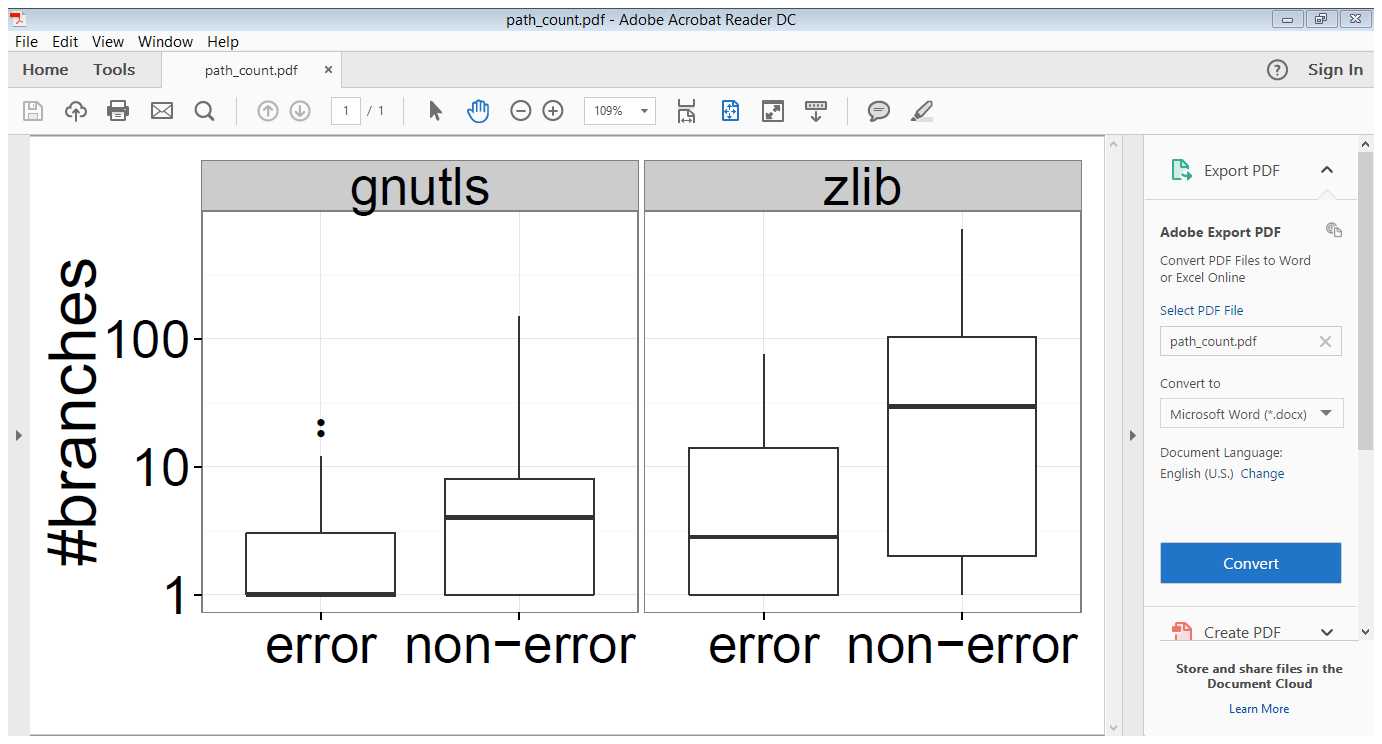 10
Identifying error constraints
Gather path features
Statement count

Combine path features of constraints
Path count
Median statement count
if (inflateInit2(...)
    != 0)
  return;
buf = malloc(...);
if (buf != NULL) {
  while(1) {
    ...
  } 
}
inflateEnd(...);
!= 0 is the inferred error constraint
11
What about mistakes?
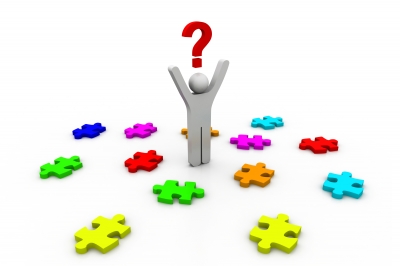 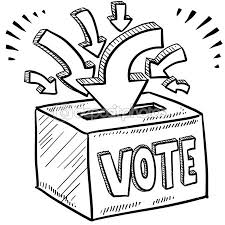 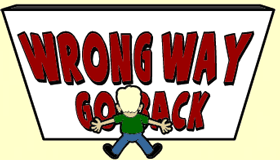 No error spec
12
APEx architecture
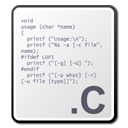 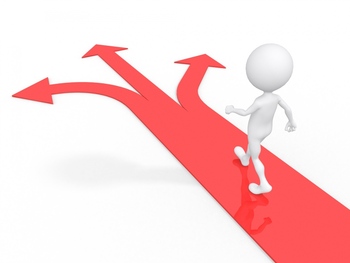 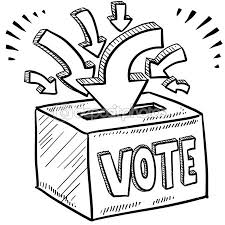 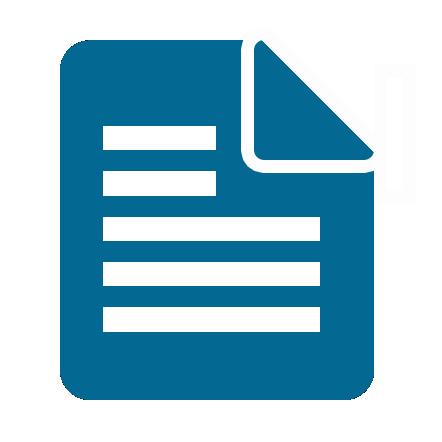 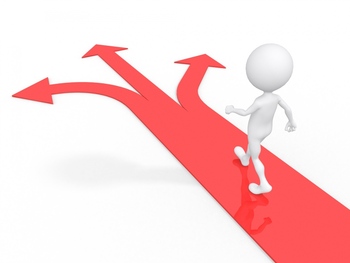 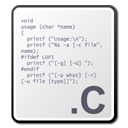 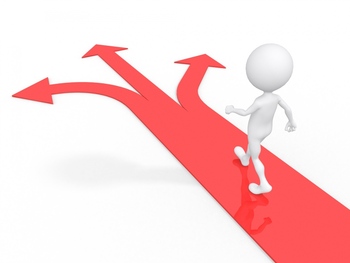 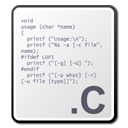 Error spec
Application source codes
Gathering path features
Voting
APEx
13
Implementing APEx in Clang
Used Clang static analyzer for under-constrained symbolic execution
Implemented as a custom checker
1180 lines of C++ code and 7063 lines of Python code
14
Evaluation subjects
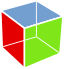 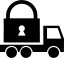 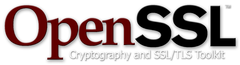 GnuTLS
GTK
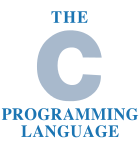 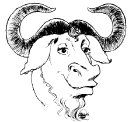 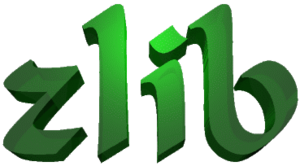 libc
libgcrypt
6 libraries
28 applications
67 combinations
15
Precision
16
Running time
17
A simple application
Is fallible function checked?
If not, it’s a bug

Ignore if majority does not check
Probably not a critical error
18
Bug finding accuracy
19
Exhibit 1: OpenSSL & Mutt
static int ssl_socket_open (CONNECTION *conn)
{
  ...
  data->ctx = SSL_CTX_new (SSLv23_client_method ());
  if (!option(OPTTLSV1)) {
    SSL_CTX_set_options(data->ctx, SSL_OP_NO_TLSv1);
  }
  ...
}
Crash
20
Exhibit 2: GnuTLS & Pidgin
static PurpleCertificate *
x509_import_from_datum(const gnutls_datum_t dt,
		      gnutls_x509_crt_fmt_tmode)
{
  ...
  gnutls_x509_crt_init(&(certdat->crt));
  ...
}
Invalid certificate
21
Exhibit 2: GnuTLS & Pidgin
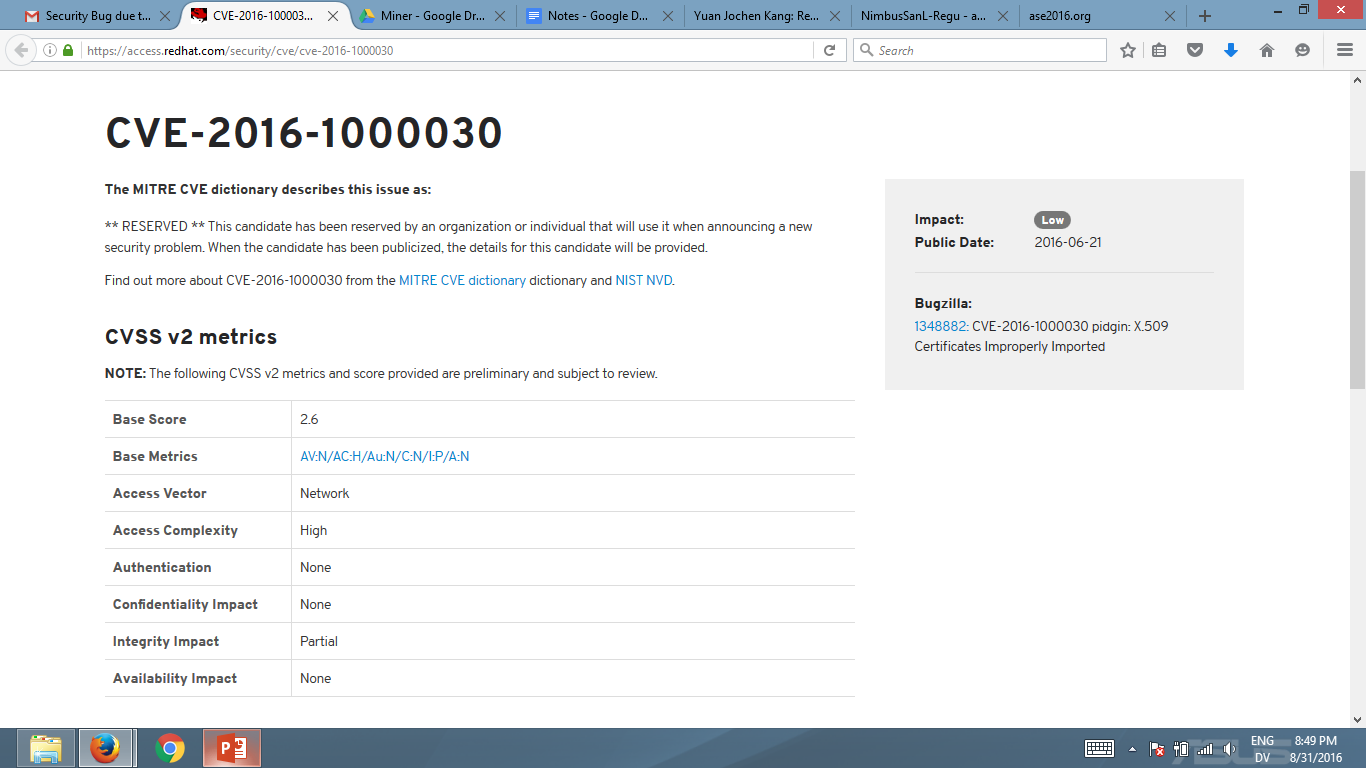 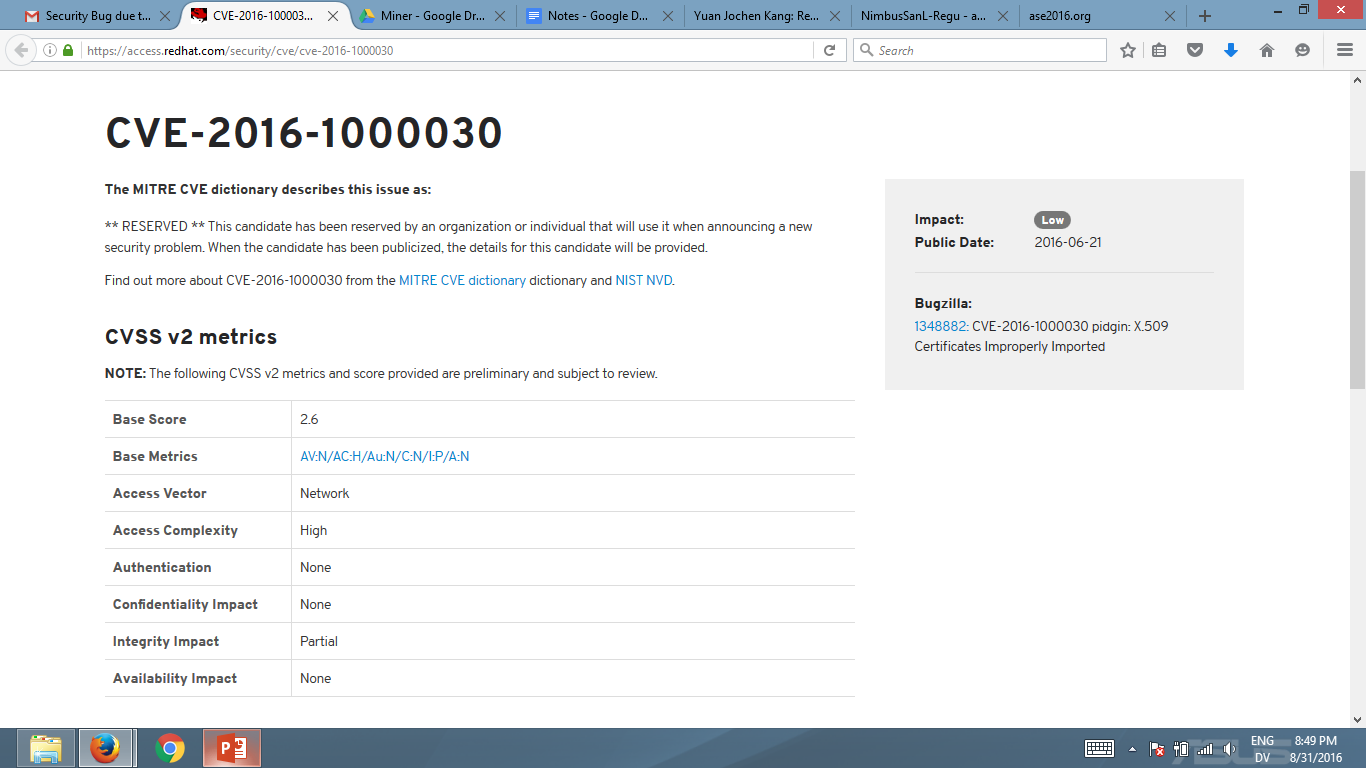 22
Exhibit 3: libgcrypt & misc
Missing thread safety
gcry_control (GCRYCTL_SET_THREAD_CBS, ...);

gcry_control (GCRYCTL_INIT_SECMEM, ..., ...);
Insecure memory and user privileges
23
Limitations
Cleanup functions are always followed by simple code





Can the caller safely avoid an error in some cases?
Cleanup function
{
  ...
  inflateEnd(...);
}
24
Conclusions
Error specs are needed for correct error handling and finding bugs
APEx can automatically identify error paths and  error specs
Error paths have less statements
Error return values lead to less paths
APEx can successfully find error handling bugs

Check us out on: https://github.com/yujokang/APEx
25